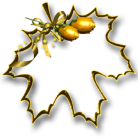 Тренажёр «Плоды»,биология 7 класс
Автор презентации:
Скворцова Татьяна Александровна
Учитель биологии  МКОУ «Краснобаковская С(К)ШИ VIII вида»
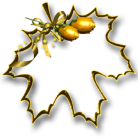 Ребята! Давайте вспомним материал по теме «Плоды». Читайте внимательно вопрос и выбирайте ответ. Если ответите верно, кленовый листик укажет вам на следующий слайд.
Удачи вам!!!
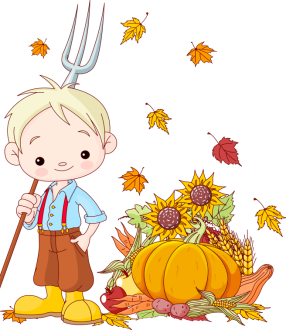 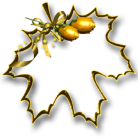 Какой плод не относится к многосемянному?
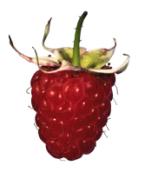 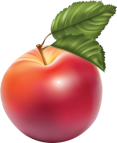 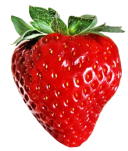 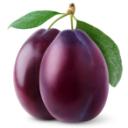 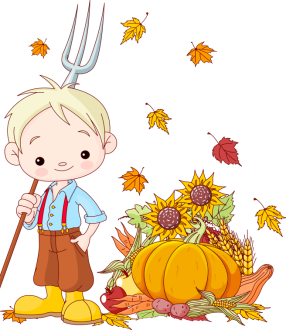 Неправильно!
Молодец!!!
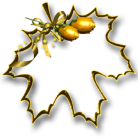 Какой плод относится к сочному?
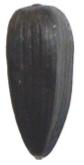 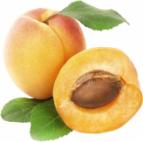 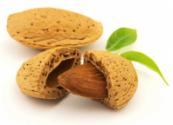 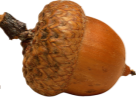 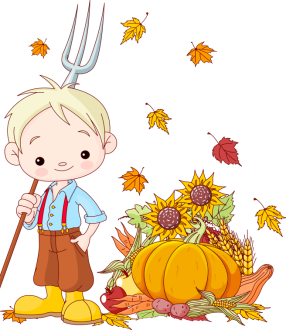 Неправильно!
Молодец!!!
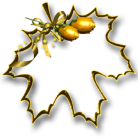 Какой плод относится к сухому?
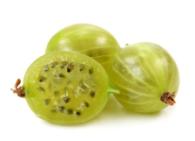 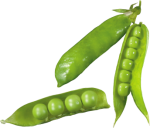 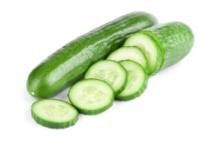 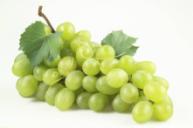 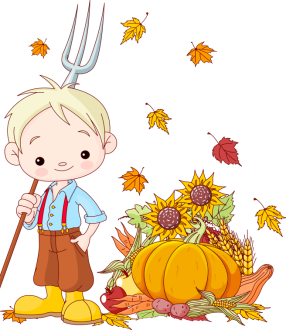 Неправильно!
Молодец!!!
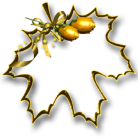 Какой плод называется зерновка?
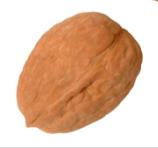 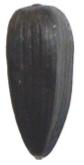 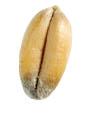 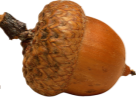 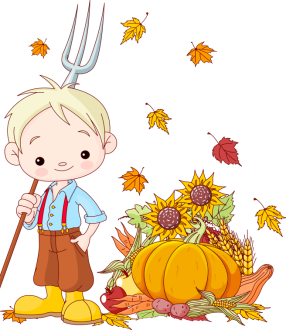 Неправильно!
Молодец!!!
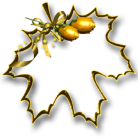 Какой плод относится к ягоде?
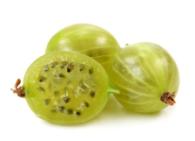 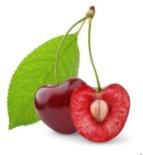 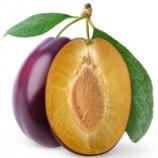 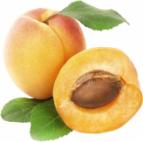 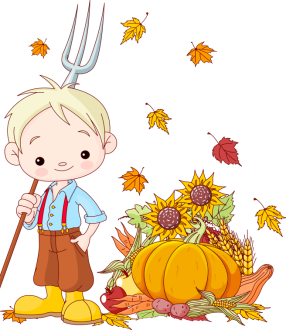 Неправильно!
Молодец!!!
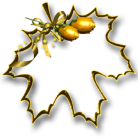 Какой плод не относится к ягоде?
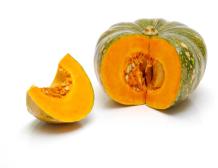 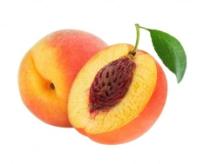 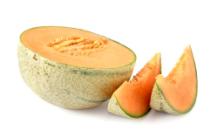 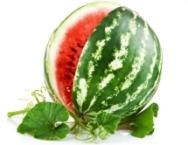 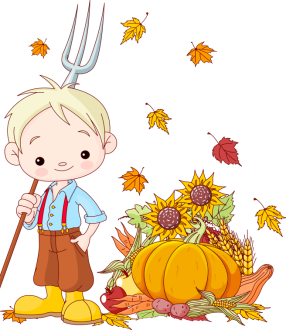 Неправильно!
Молодец!!!
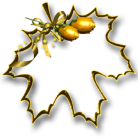 Какой плод не относится к ореху?
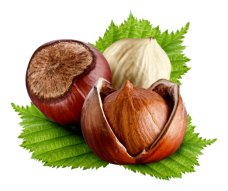 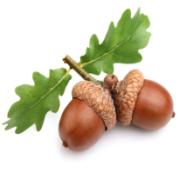 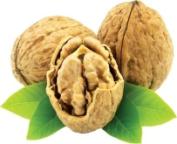 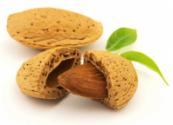 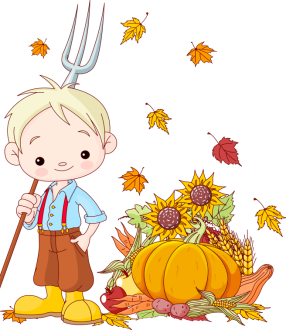 Неправильно!
Молодец!!!
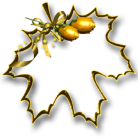 Какой плод называется коробочка?
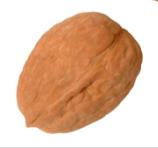 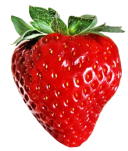 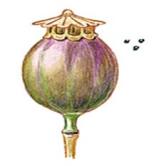 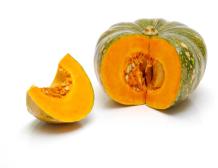 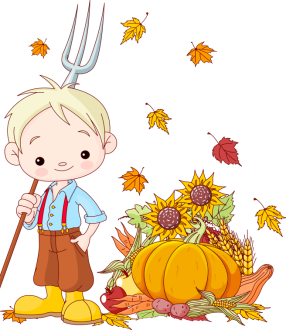 Неправильно!
Молодец!!!
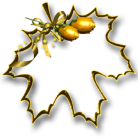 Какой плод называется семянка?
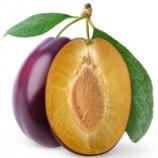 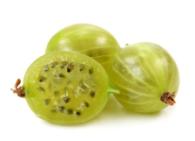 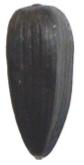 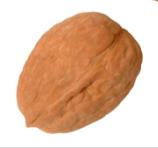 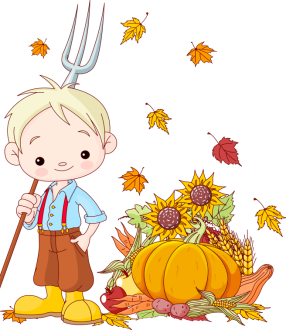 Неправильно!
Молодец!!!
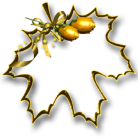 Какой плод сочный, многосемянный?
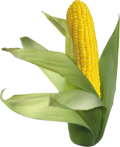 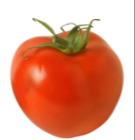 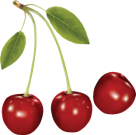 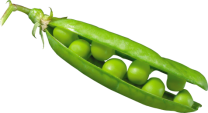 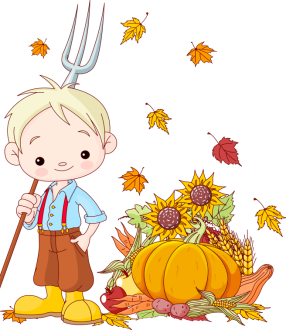 Неправильно!
Молодец!!!
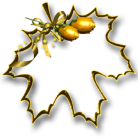 Какой плод сухой, многосемянный?
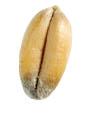 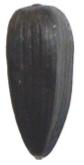 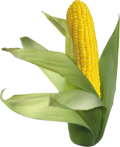 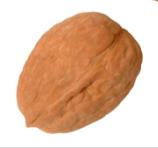 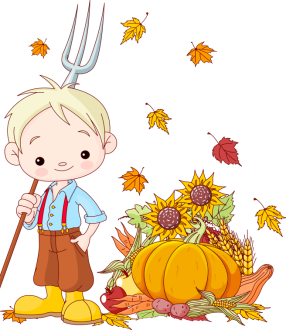 Неправильно!
Молодец!!!
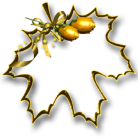 Какой плод сочный, односемянный?
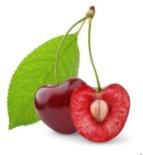 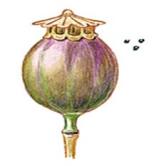 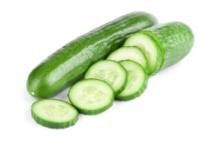 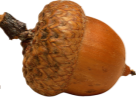 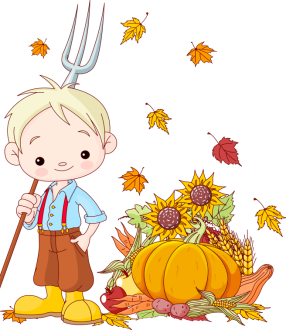 Неправильно!
Молодец!!!
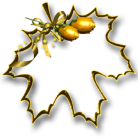 Какой плод сухой, односемянный?
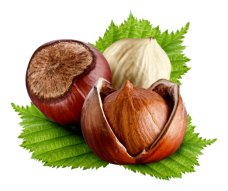 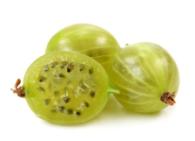 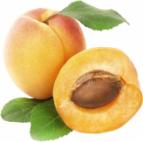 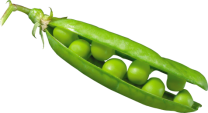 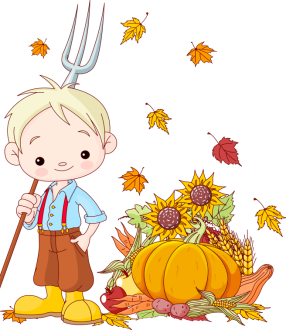 Неправильно!
Молодец!!!
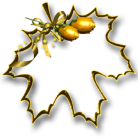 Какой плод называется  орех?
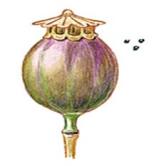 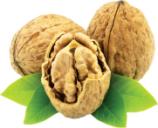 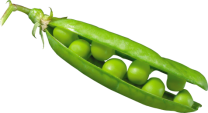 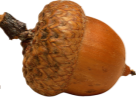 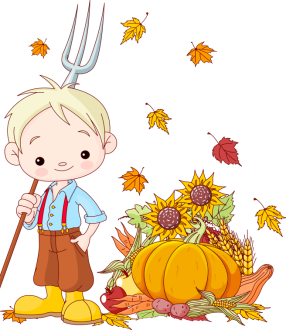 Неправильно!
Молодец!!!
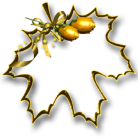 Какой плод называется костянкой?
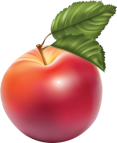 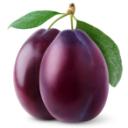 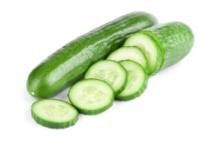 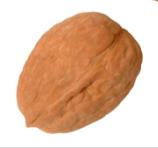 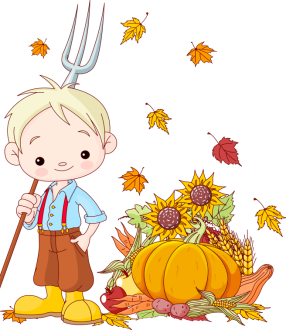 Неправильно!
Молодец!!!
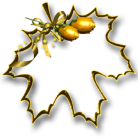 Молодцы!!!
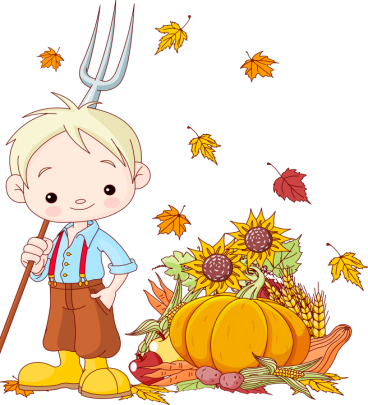 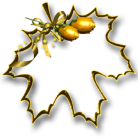 Использованные источники
Шаблон презентации авторский Фон
Изображения  дети , овощи, уголок

Иллюстрации
Кленовый лист   Жёлудь                  Коробочка мака
Кукуруза              Горох                    Тыква
Лещина              Персик                   Томат
Грецкий орех      Арбуз                    Дыня 
Миндаль             Грецкий орех         Огурец 
Мальчик              Жёлудь                  Крыжовник
Малина               Абрикос                Семянка
Земляника          Вишня                    Слива 
 Яблоко               Вишня                    Зерновка
выход